Universidad Católica de Santa Fe
Sistema de Autogestión Remota
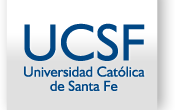 Web Institucional
www.ucsf.edu.ar/alumnos
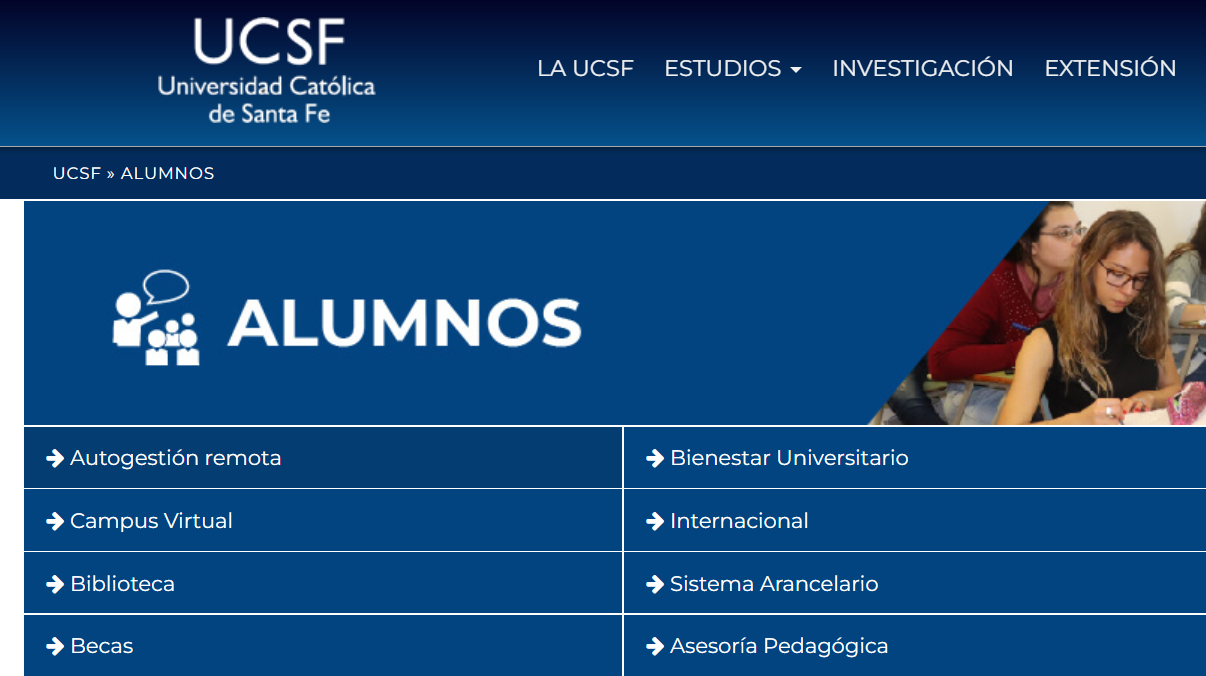 Ingreso al sistema
Accedé con la información que recibiste en el correo electrónico con que te inscribiste, allí están los tres datos de acceso
Sección Inscripciones: Avisos
Te muestra si tenés mensajes nuevos
Sección Inscripciones: Comisiones
Te permite ver las comisiones a las que te puedes inscribir.Haciendo clic en la asignatura puedes ver los docentes de la comisión
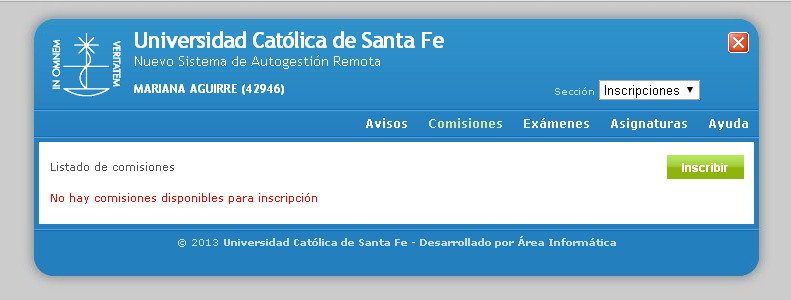 Sección Inscripciones: Exámenes
Te permite ver las mesas de exámenes a las que te podés inscribir.Haciendo clic en la asignatura podés ver los docentes del examen.
Sección Inscripciones: Asignaturas
Te permite ver las asignaturas que conforman tu plan de estudios.Haciendo clic en la asignatura podés ver las correlativas para cursar o rendir la asignatura
Sección Alumno: Mensajes
Te permite ver los mensajes que has recibido y también enviar nuevos mensajes
Sección Alumno: Estudios
Te permite ver tu estado académico en las distintas comisiones y exámenes, y lo que te falta por cursar y por rendir
Sección Alumno: Trámites
Te permite ver un listado de tus Trámites Académicos Varios (T.A.V.) e información relativa a los mismos
Sección Alumno: Cuotas
Te permite ver el listado de cuotas emitidas e imprimir las no pagadas
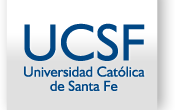 Pago de cuotas online
Con tarjetas de Crédito o Débito
Elegí la Sección “Alumno”
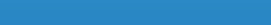 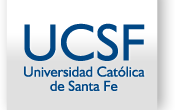 Elegí menú “Cuotas”,luego “Imprimir/Pagar”
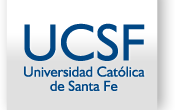 Para pagar online, elegí “Pagar”
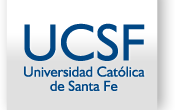 Completá los datos de tu tarjeta y hacé clic en “Pagar”
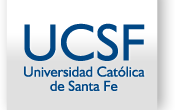 Una vez hecho el pago correctamente, se envía a tu email el comprobante
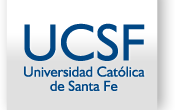 Suscripción al Débito Automático
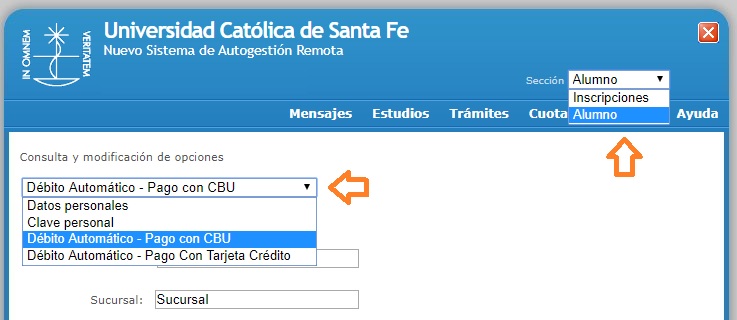 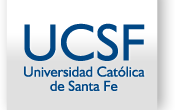 Sección Alumno: Opciones
Te permite actualizar tus datos personales y cambiar tu clave personal